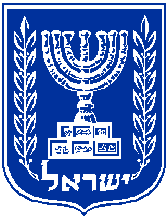 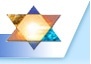 Ministry of National Infrastructures
Office of the Chief Scientist
A national R&D Policy  toward AN Oil-free world
Dr. Shlomo Wald, Chief Scientist
Dr. Avraham Arbib, Deputy Chief Scientist
Israel Ministry of National Infrastructures
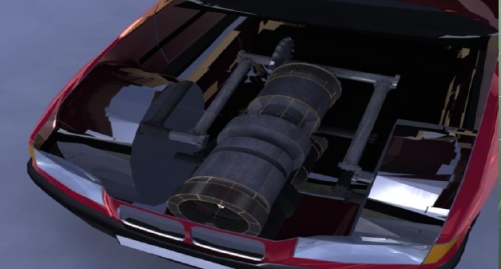 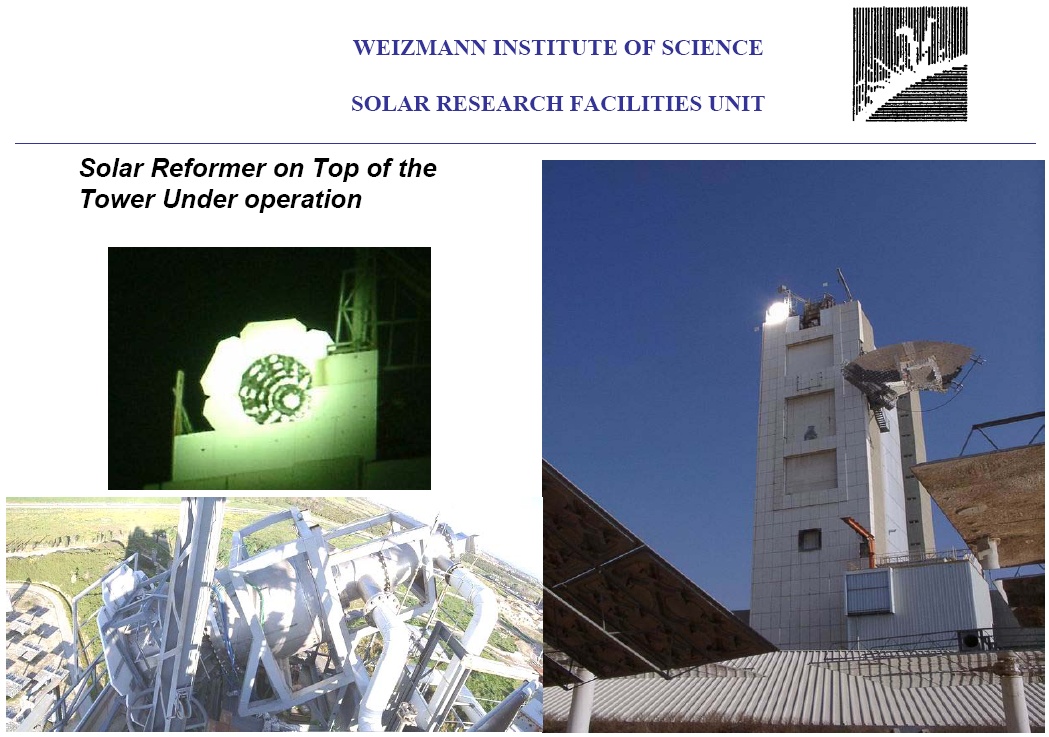 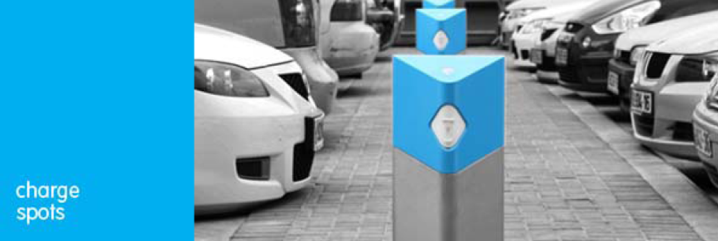 Overview of the MNI R&D objectives (1)
MNI is promoting four “vertical”, system- oriented, R&D efforts:
Renewable Energy and Energy Efficiency:
“Green and smart“ cities, homes and industries
Local renewables
Smart grids:
Natural integration of distributed electricity suppliers and customers
Better security of supply
Efficient usage of resources
…
Alternatives to oil for transportation and for the chemical industry
Future nuclear power
2
overview of the MNI R&D objectives (2)
All relevant “horizontal’, technology-oriented, R&D efforts:
Renewable Energy – 
solar, wind, geothermal, energy from waste, biomass…, 
RE for heating and cooling, 
RE for fuel production,
etc…
Clean coal technologies
Transportation technologies
Basic research in supporting areas:
Materials science,
High-Temperature Superconductivity
etc…
3
The world’s addiction to oil (1)
The demand
Oil is NOT any more a key factor in electricity production (only ~5%)
~10% for heat (steam, etc.) production
But, transportation  (ground, marine and air) is heavily dependent on oil (~60%)
The chemical industry consumes ~25% of the oil market
These two sectors are oil-captive markets
The oil demand increases exponentially, especially in developing countries
4
The world’s addiction to oil (2)
The supply
Cartel  unstable and unpredictable prices
Most of the oil providers are have radical regimes that support terrorism





OIL-ALTERNATIVES WILL REDUCE THE UNDESIRED GLOBAL DEPENDENCE ON THE OIL CARTEL
5
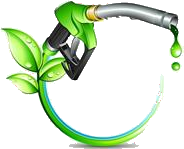 Alternatives to oil in the transportation sector
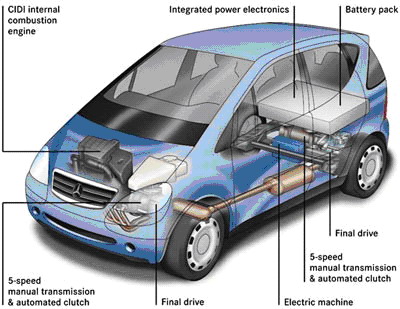 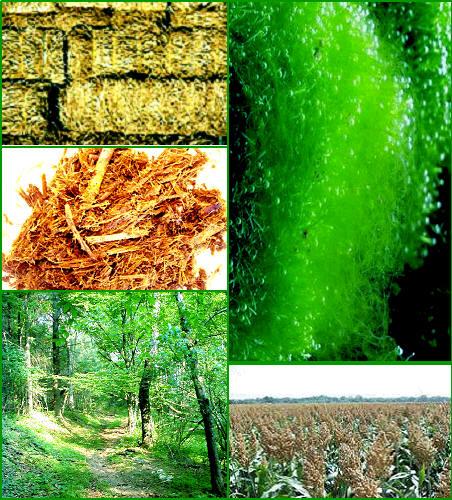 Alternatives to oil in the transportation sector
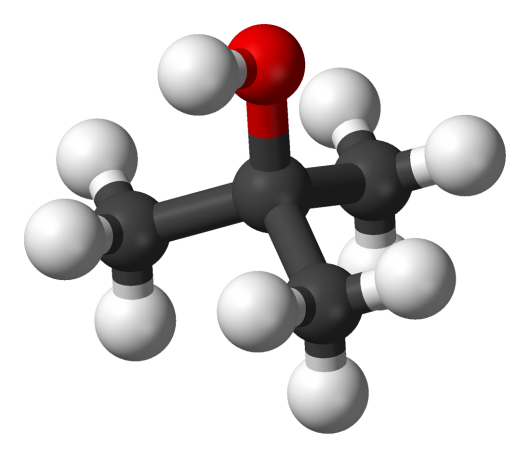 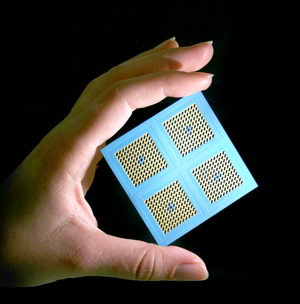 6
[Speaker Notes: כיוונים במחקר והפיתוח הטכנולוגי]
The prime minister’s initiative for alternatives to oil (1)
The target - To relax the GLOBAL addiction to oil – not limited to the Israeli market
The program - 
Focus on the transportation sector only
Explore all alternatives: biofuels, electric cars, hydrogen, synthetic fuels (Fisher-Tropsch)…, efficient engines,…
Support the whole life-cycle of technology development
Support all the systems’ components – from technologies to implementation aspects: infrastructures, regulations, etc.
Long-term (10 years) commitment of funds,                          ~ 200 MNIS/year 
Strong emphasis on international collaboration and international private and public financial contribution
7
The prime minister’s initiative for alternatives to oil (2)
The method – 
Steering committee
Project manager (under the PM office)
One-stop center for all the activities
Use of existing governmental R&D tools: MOITAL Chief Scientist Office, MNI, MOST, ISF, BSF, BIRD, BARD, GIF,…
Establishment of up to four centers of excellence in the academe
Special venture-capital funds based on 1:3 governmental to private participation
International collaboration
8
Expected yearly budget distribution
9
(*) All of the participating organizations
The estimated implementation Roadmap
10
Some Opportunities for local researchers
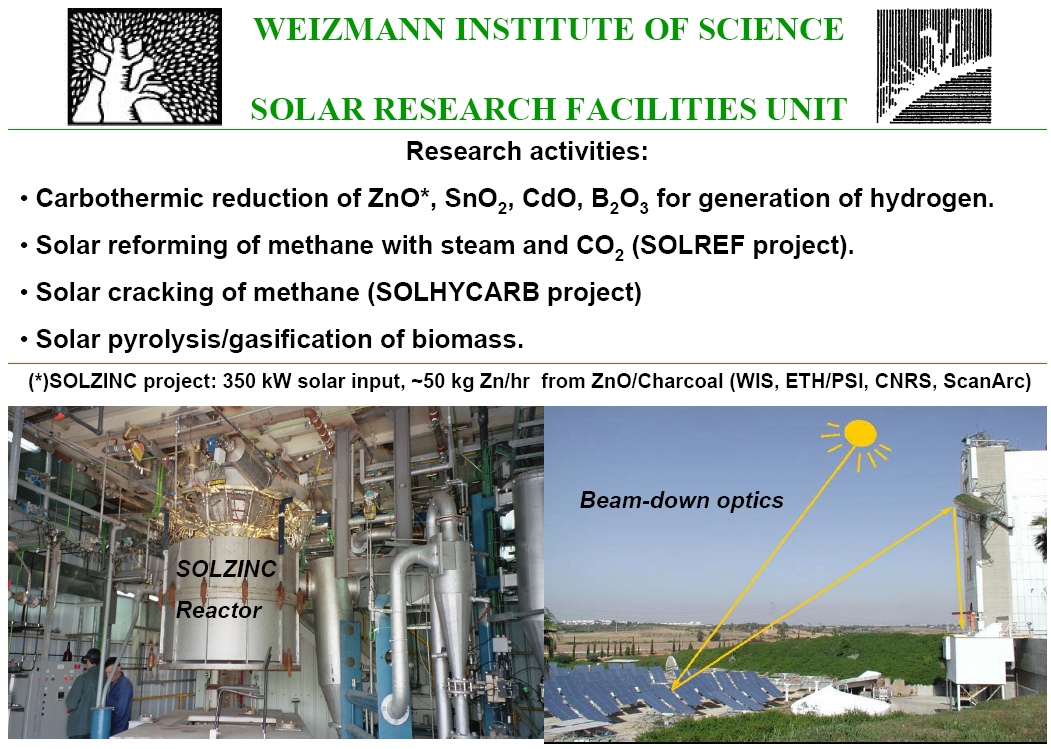 Solar production of hydrogen
Solar production of synthetic fuels
Advanced Fisher-Tropsch processes (coal, wastes,…)
Artificial photosynthesis
Etc.
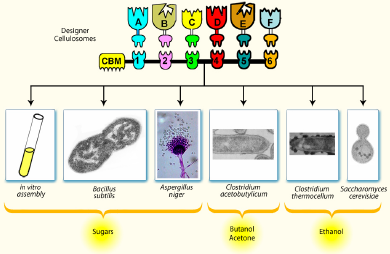 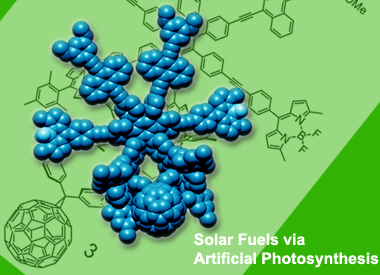 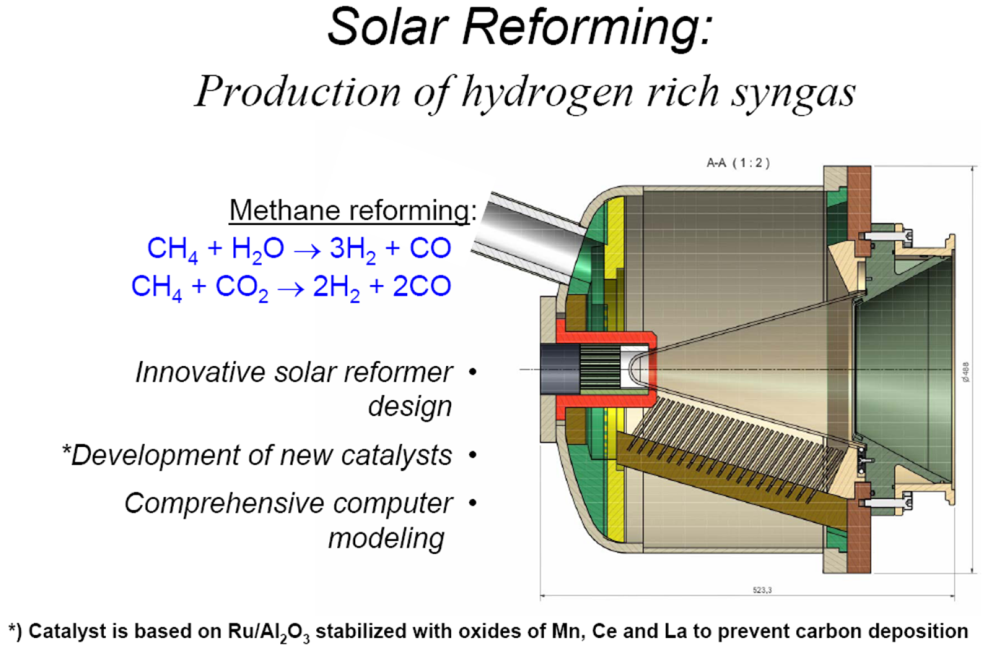 11
Energy efficiency
Efficiency and innovation
in the automotive industry
Agam's car engine should allow to achieve 100 miles per gallon, emitting 1/10 of the CO2 and pollution of a standard car
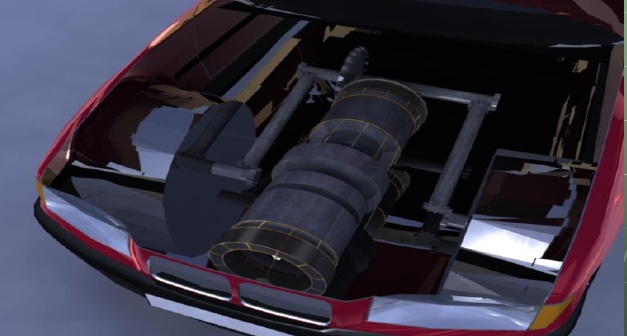 12
Electric cars
Fuel cells and batteries development
BetterPlace – Pioneering deployment of electric cars
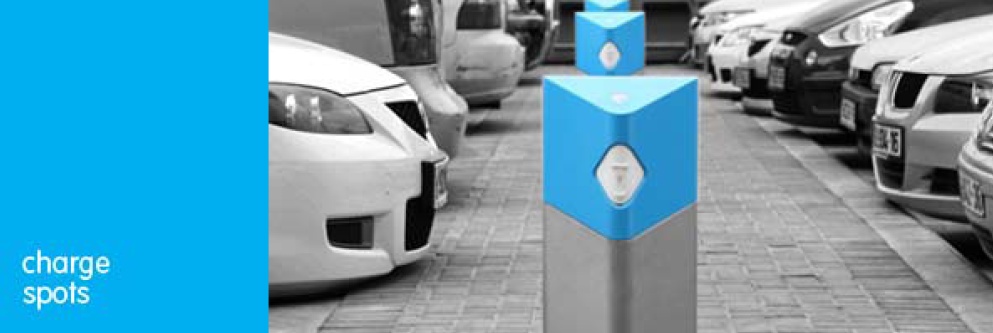 13
Batteries – Bar Ilan University
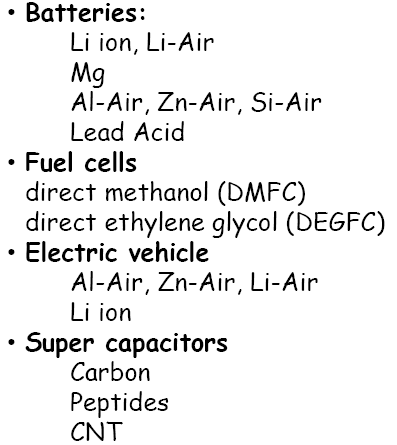 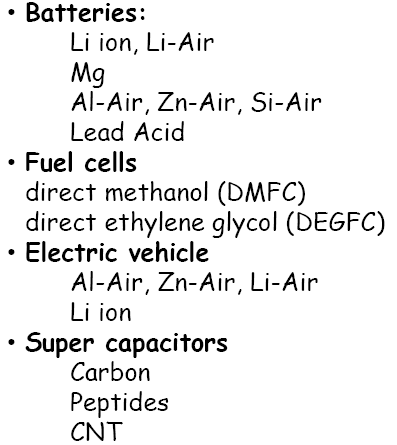 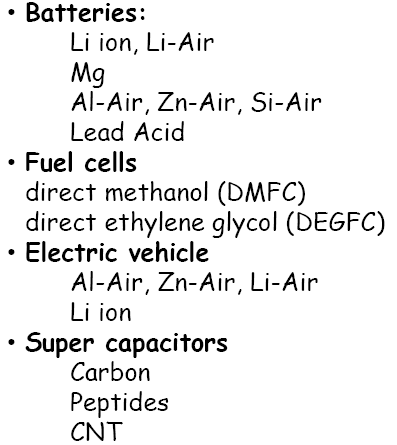 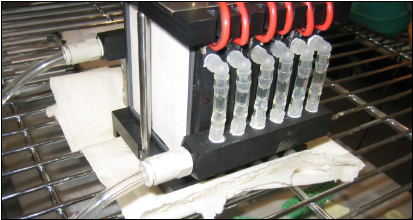 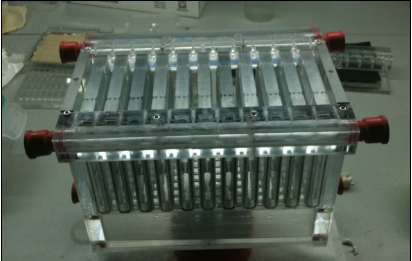 14
Summary  and Conclusions
There is no doubt that alternatives to oil will attract a lot of interest and funds in this decade
There will be opportunities for large-scale pilot and demonstration projects
Collaboration within the Israeli academe and R&D institutes, as well as academe-industry, and international cooperation will be strongly encouraged
We expect stronger motivation to enter this field by researchers that are not presently active in it
There should be opportunities for top scientists from abroad to join Israeli centers of excellence
15
Thank You
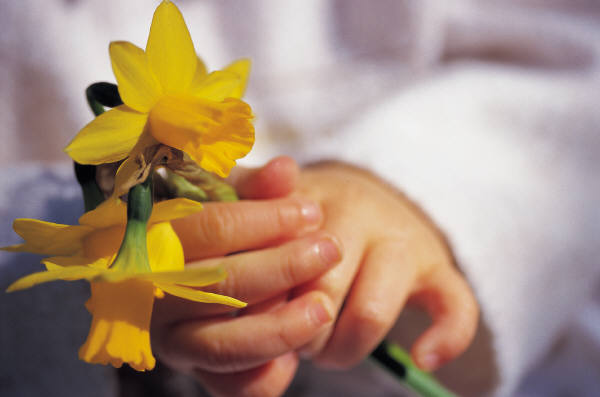 16